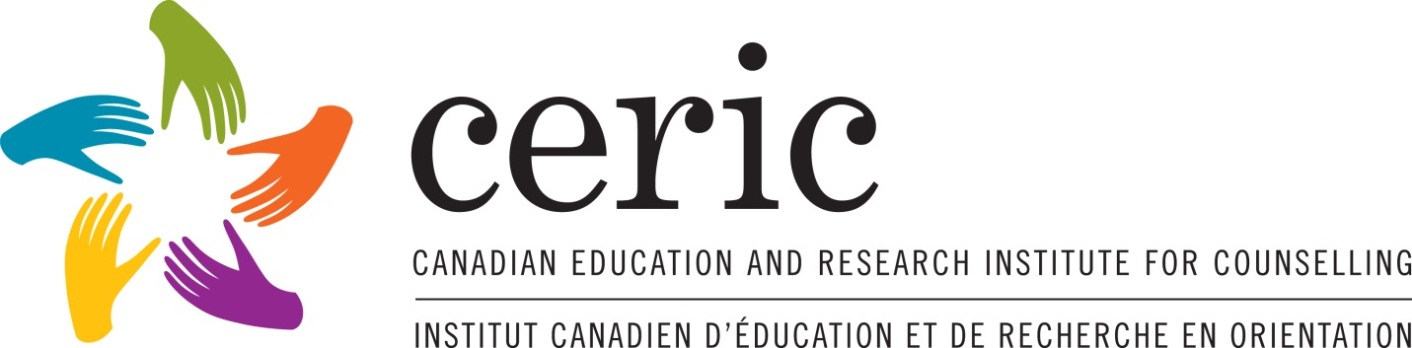 Survey of Career Service Professionals:Private Sector(including career management/transition firmsand independent career professionals)
January, 2012
Demographic Information
Age
Private Sector, 2
Demographic Information
What is your highest level of education completed?
Private Sector, 3
Demographic Information
What was your main area of focus in your highest level of
post-secondary studies applicable to the career services field?
Private Sector, 4
Demographic Information
Years working in career development?
Private Sector, 5
Demographic Information
What is your gross (before deductions) annual salary or income?
Private Sector, 6
Demographic Information
Which answer BEST describes your job function as it relates to the
career development/career counselling field? (Choose 1 answer)
Private Sector, 7
Demographic Information
How did you find yourself working in the career development field? (Select all that apply)
Private Sector, 8
Demographic Information
If you are considering moving to a new field, please indicate the reason. (Select all that apply)
Private Sector, 9
Professional Development and Learning
In which of the following areas would you like to focus your professional development over the next year?
(Select up to 5)
Private Sector, 10
Professional Development and Learning
Thinking about given time constraints and available resources,
what type of training do you prefer? (Select the top 3 that apply)
Private Sector, 11
Professional Development and Learning
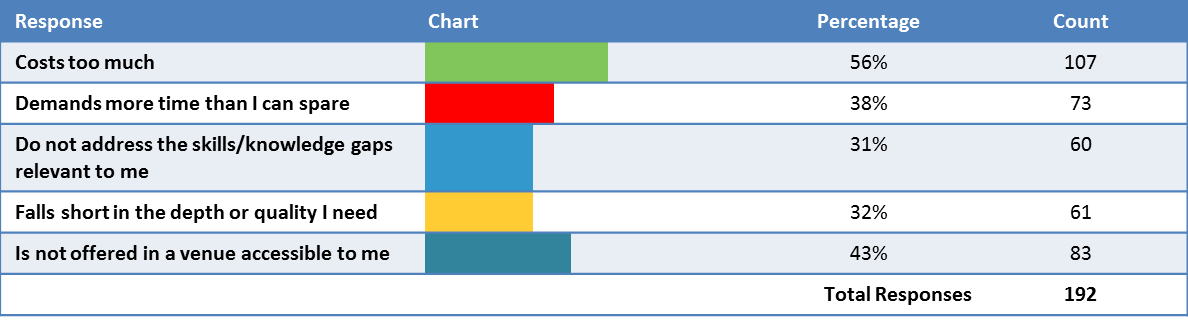 Private Sector, 12
Professional Development and Learning
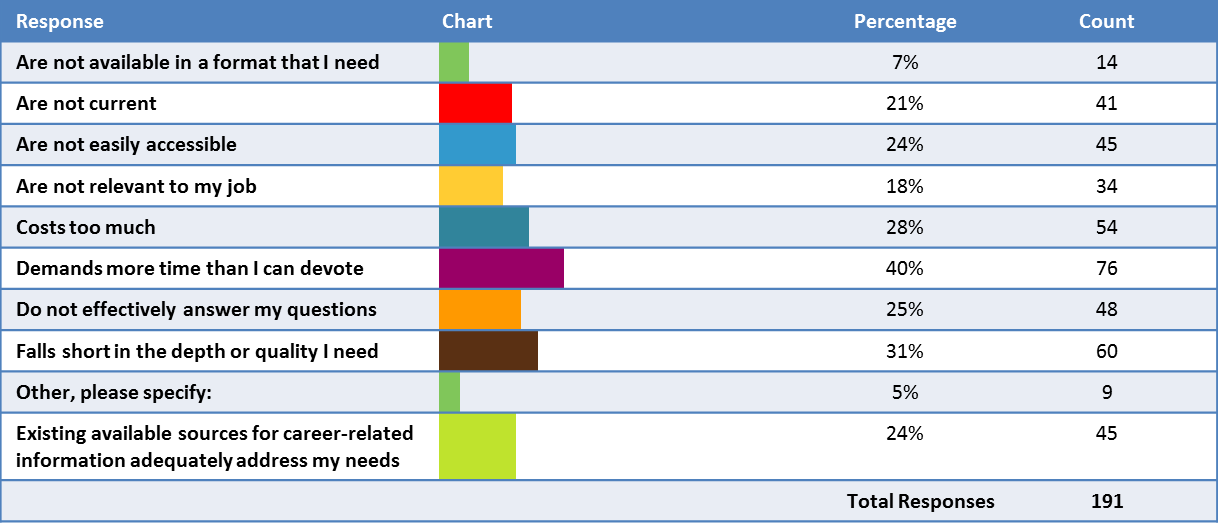 Private Sector, 13
Professional Development and Learning
What is your yearly personal professional development budget?
If an employer were not in a position to cover the costs of your professional development,
how much would you be personally willing to pay for professional development annually?
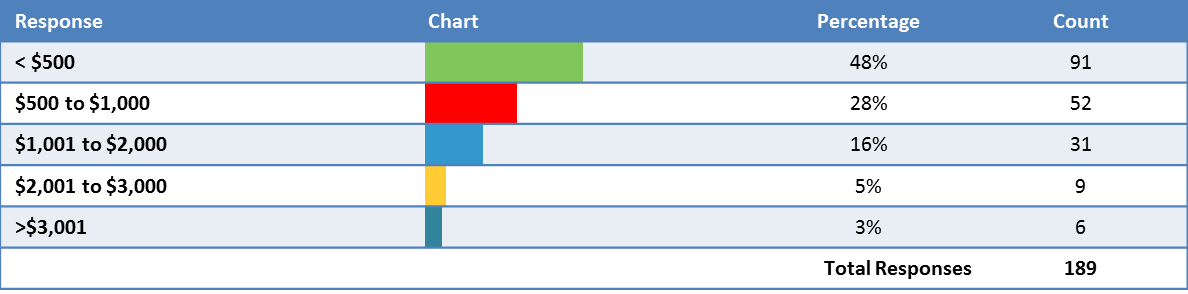 Private Sector, 14
Professional Development and Learning
On which of the following client groups would you most like to focus your professional development? (Select all that apply)
Private Sector, 15
Research
Is your organization involved in career development research?
What types of research are you undertaking? (Select all that apply)
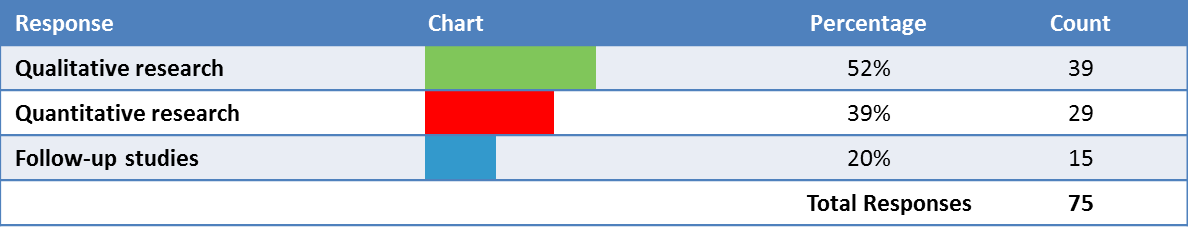 Private Sector, 16
Research
Are you currently evaluating the impact of your career counselling/career development program or services?
If you are currently evaluating your program, what are you focusing upon? (Select all that apply)
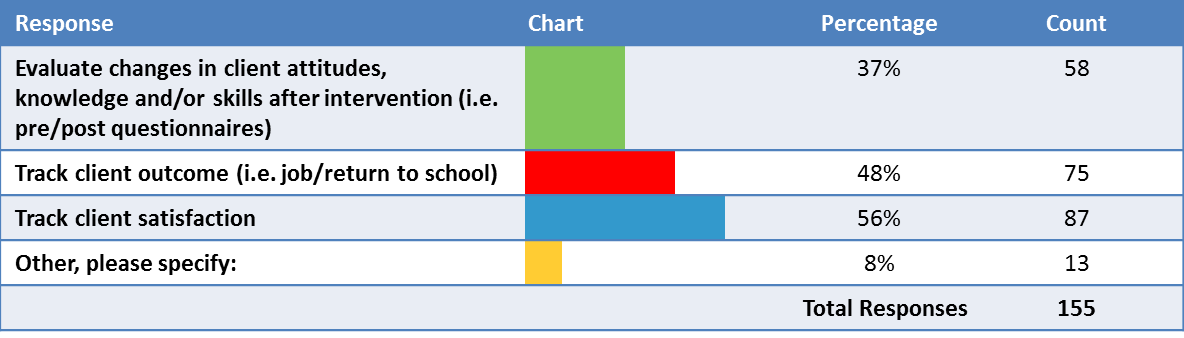 Private Sector, 17
Career Competency/Mobility
How important is being professionally certified to you?
How interested are you in becoming a manager in the field of career development?
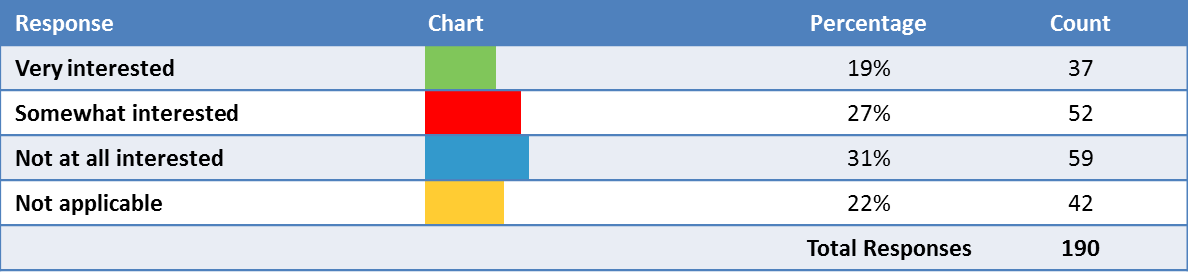 Private Sector, 18
Technology Access and Awareness
How important is social media in terms of the work performed by career service professionals?
How often do you use social media tools for professional purposes?
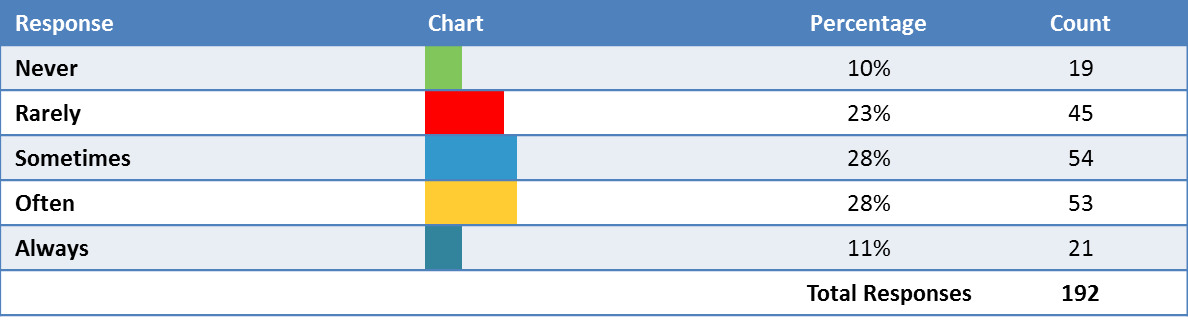 Private Sector, 19
Technology Access and Awareness
What social media tools do you use most often for professional purposes? (Select all that apply)
Private Sector, 20
Technology Access and Awareness
How would you rate your skill-level in terms of using social media
(Facebook, LinkedIn, Prezi, Blackboard, Twitter, etc.) as a career development tool?
To what extent are you involved in educating your clients about how to use social media tools?
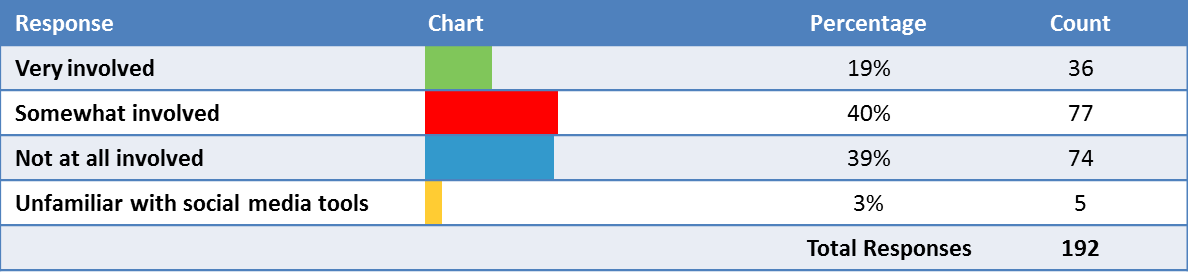 Private Sector, 21
Survey of Career Service Professionals
Please visit the CERIC website to download the Survey of Career Service Professionals Highlights Report (available in English and French)
and other information documents.
Private Sector, 22